Пугачевское восстание в Самарском крае
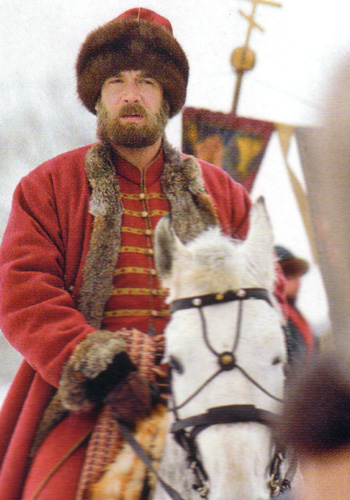 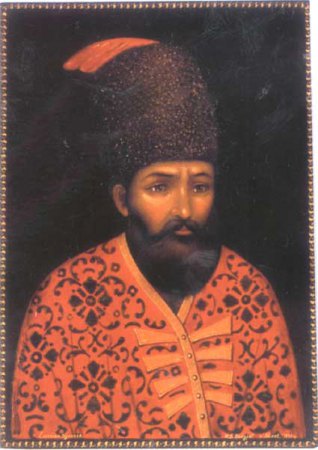 Свой боевой путь Е.И.Пугачев начал с Мечетной слободы.
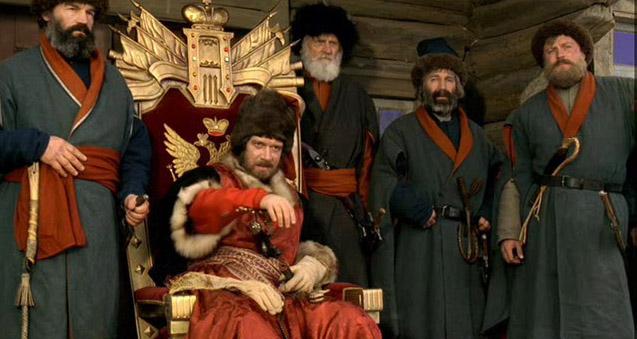 Самодержавного императора Петра Федоровича Всероссийского и прочая, и прочая, и прочая.
Сей мой имянной указ в Михайлову деревню казаку Левонтию Травкину и казакам, и всякого звания людям моим, имянное мое повеление.
Как деде и отцы ваши служили предкам моим, так и вы послужите мне, великому государю, верно и неизменно до капли крови своей. Когда вы исполните мое имянное повеление, и за то будити жалованны крестом и бородою, рекою и землею, травами и морями, и денежным жалованием, и хлебным провиантом, и свинцом, и порохом, и вечною вольностию. И повеление мое сполнити, то совершенно меня за оное приобрести можете к себе мою монаршею милость.
А ежели вы моему указу противиться будете, то вскорости восчувствовати мой праведный гнев и никто от нашей руки защититься не сможет.
   1773 года октября 23 дня Великий государь Петр Третий
Самарская укрепленная линия
Самара
Ставрополь
А.И.Бибиков
Суворов вез Пугачева в Москву через села Мосты и Пестравку. Конвоировали его два батальона пехоты при двух орудиях и две сотни казаков. В селе Мосты был привал. Ночью в этом селе возник пожар. Суворов, опасаясь, как бы в сумерках пожара не убежал народный вождь, сам лично не сомкнул глаз, охраняя Пугачева, окружив его кольцом в шесть рядов солдат и казаков.
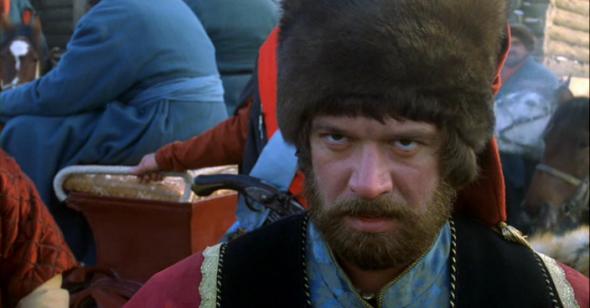 Суворов сопровождает Пугачева на казнь
Яицкие казаки
Башкиры
Калмыки